Using Files
Gilles Falquet
Algorithmics and Data Management
G. Falquet - UNIGE
Working with files
1
Content
Files and File Formats
Reading and Writing Text Files in Python
Processing CSV Files
Processing JSON Files
Processing XML Files
G. Falquet - UNIGE
Working with files
2
File
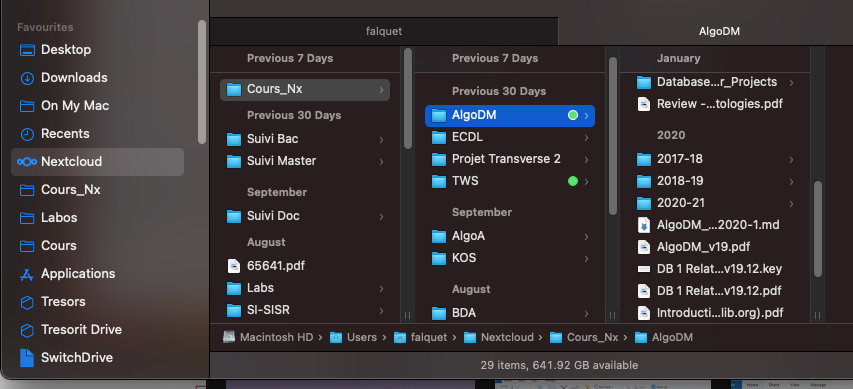 Content (Data)
Array of 8-bit bytes

Properties
Persist on some media
Managed by a file system
file identification: file path → content
create, modify, delete files + versioning, replication, etc.

Meta-Content (Meta-Data)
Comments, Tags
Image resolution,  Camera model, ...
G. Falquet - UNIGE
Working with files
3
File content
Text File 
a sequence of bytes that represent characters in some character encoding
ASCII, ISO 8859-1, UTF-8, UTF-16, etc.
can be displayed and modified with a text editor (NotePad, TextEdit, vi, nano, Atom, …)

Binary File ≡ not a text file
image file -- represent pixel colors (JPEG, TIFF, PNG, … )
sound file – represent sound waves
formatted document -- represent a text + images + layout + formatting (PDF, DOCX, ODF, … )
…

require specific applications for viewing and editing
G. Falquet - UNIGE
Working with files
4
Text file encodings
UTF-8 Encoding

01010000 01110010 01101111 01110100 11000011 10101001 01100111 11000011 10101001 00001010
    P        r        o        t            é            g             é           <LF>


ISO 8859-1 Encoding

01010000 01110010 01101111 01110100 11101001 01100111 11101001 00001010 
    P        r        o        t        é       g         é      <LF>
G. Falquet - UNIGE
Working with files
5
Text file formats
A way to represent things in a text file

Plain text	made of lines
	special characters mark the end of a line (<CR>, <LF>, <CR><LF>, other)

Data Formats	representations for structured data 
	CSV, JSON, XML, GML, graphml, RDF/turtle, …

Markup Formats	representations for structured (multimedia) documents 
	LaTeX, XML, Markdown, …
G. Falquet - UNIGE
Working with files
6
Reading and Writing Text Files: Principle
Open
provide filepath, encoding, access mode, etc.
receive a File object

Read/Write
	operations to read/write characters or lines

Close
	release the objects used to access the file
G. Falquet - UNIGE
Working with files
7
Reading Text Files in Python
Opening
f = open(filepath, 'r')
f = open(filepath, 'r', encoding='utf8') # specify the encoding

Reading 
the whole file in one big string: 			f.read()
or the whole file in a list of string (one per line):	f.readlines()
or line by line reading				for line in f : . . .
						    
Closing
f.close()
G. Falquet - UNIGE
Working with files
8
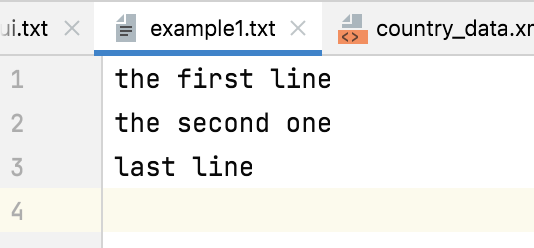 f = open('example1.txt')
content = f.read()

⇒ content ='the first line\nthe second one\nlast line\n'

f = open('example1.txt')
content = f.readlines()

⇒ content = ['the first line\n', 'the second one\n', 'last line\n']
\n represents the end-of-line character
(00001010)
G. Falquet - UNIGE
Working with files
9
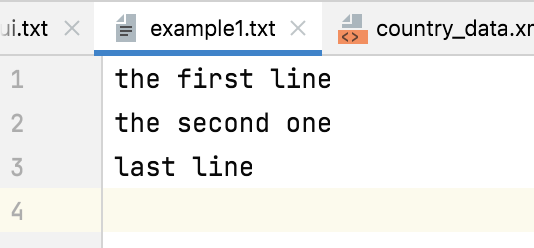 f = open('example1.txt')
for line in f
	⇒ 1st iteration: line = 'the first line\n'
	⇒ 2nd iteration: line = 'the second one\n'
	⇒ 3rd iteration: line = 'last line\n'

To remove the final  end-of-line character

l = line.rstrip('\n')
G. Falquet - UNIGE
Working with files
10
Example: file statistics
def file_stat(fname: str):
    lc, wc, cc = 0, 0, 0
    ifile = open(fname, 'r')
    for line in ifile:        lc += 1        words = line.split()	# split on whitespace sequences        wc += len(words)        cc += len(line)
    print(f"File {fname} has {lc} line(s), {wc} word(s), {cc} character(s)")
G. Falquet - UNIGE
Working with files
11
Example – a simple file filter
def filter(ifname: str, pattern: str, ofname: str):
    """ keep the lines that contain pattern
        case insensitive
    """
    ofile = open(ofname, 'w')
    ifile = open(ifname, 'r')
    for line in ifile:
        if pattern.lower() in line.lower() : ofile.write(line)
    ifile.close()
    ofile.close()
G. Falquet - UNIGE
Working with files
12
Typical file processing tools (Linux, macOS)
grep, egrep, fgrep, zgrep, zegrep, zfgrep -- file pattern searcher
sort -- sort or merge records (lines) of text and binary files
tr -- translate characters
sed -- stream editor
iconv -- character set conversion
diff -- compare files line by line
awk -- pattern-directed scanning and processing language
G. Falquet - UNIGE
Working with files
13
CSV files
Each record is located on a separate line. For example:

aaa,bbb,ccc <LF> 
zzzzzzzz,y,xxx <LF> 

The last record in the file may or may not have an ending line break. For example:

 aaa,bbb,ccc <LF>
 zzz,yyy,xxx

Reference: https://www.ietf.org/rfc/rfc4180.txt
G. Falquet - UNIGE
Working with files
14
CSV files
Fields containing line breaks, double quotes, and commas should be enclosed in double-quotes. For example: 

"aaa","b<LF> 
bb","ccc" <LF> 
"zzz,y",www,h

If double-quotes are used to enclose fields, then a double-quote appearing inside a field must be escaped by preceding it with another double quote. For example: 

"aaa","b""bb","ccc"
G. Falquet - UNIGE
Working with files
15
Extracting the fields of a CSV line is non-trivial

line.split(',') cannot be used because commas may appear within a (quoted) field
the content of a quoted field cannot be extracted by examining the characters until a " is found because "" is a quote within a quoted field.

⇒ use the csv module of the python library
G. Falquet - UNIGE
Working with files
16
Reading a CSV file
import csv

csvfile =  open(fname)
reader = csv.reader(csvfile)
for row in reader:
    # row is a list of strings, one for each column
        ...
G. Falquet - UNIGE
Working with files
17
Reading into dictionaries
csvfile = open(fname)
reader = csv.DictReader(csvfile,['name','birth','mother','father'])
for row in reader:
	# row['name'] = first column, row['birth'] = second, ...

Use the first row as column names:
reader = csv.DictReader(csvfile)
G. Falquet - UNIGE
Working with files
18
Typical workflow
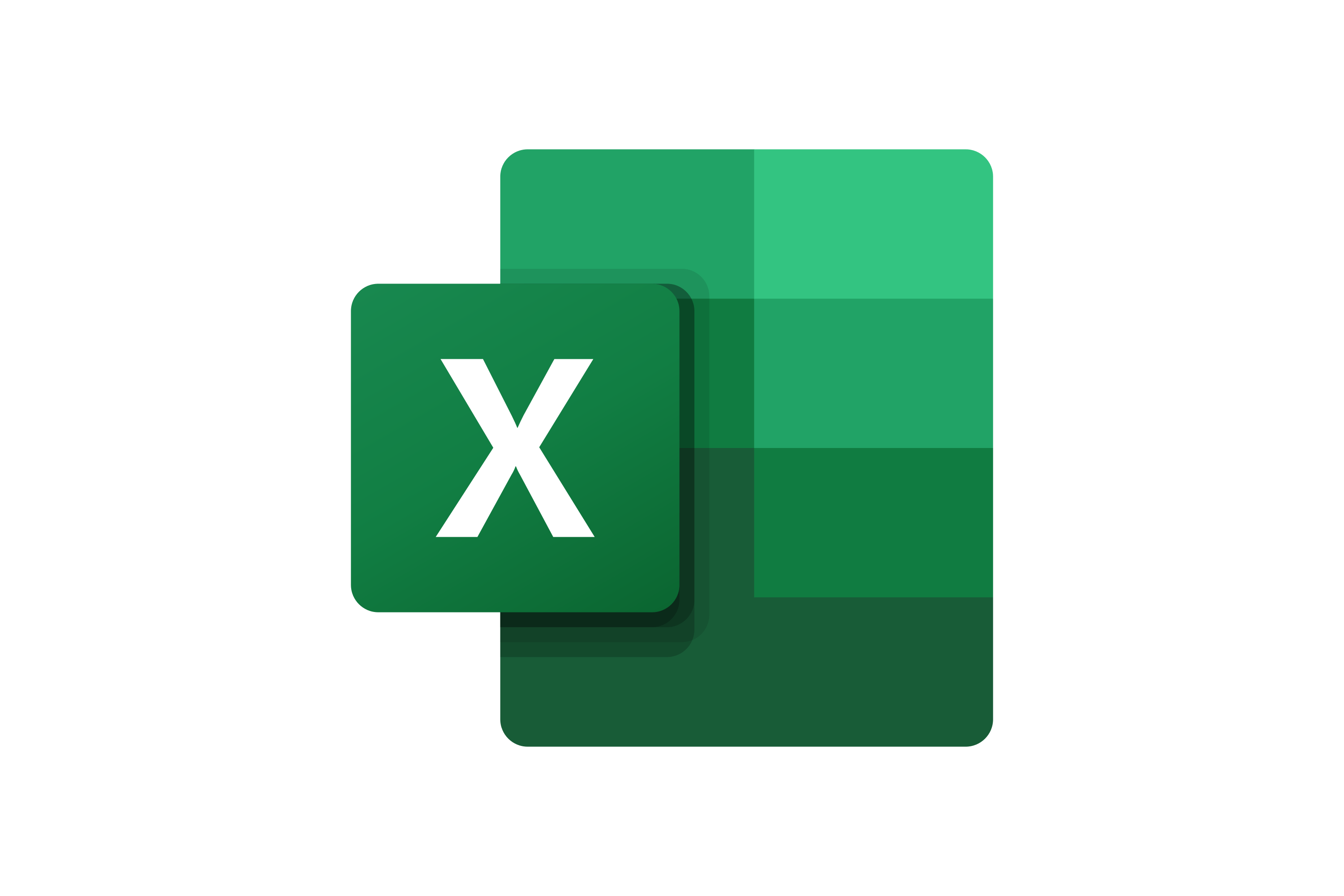 export
read
File.csv
File.xlsx
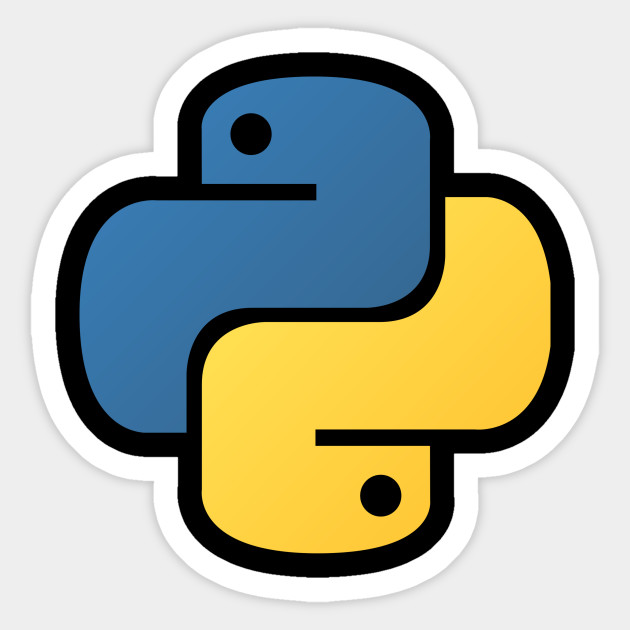 print
program.py
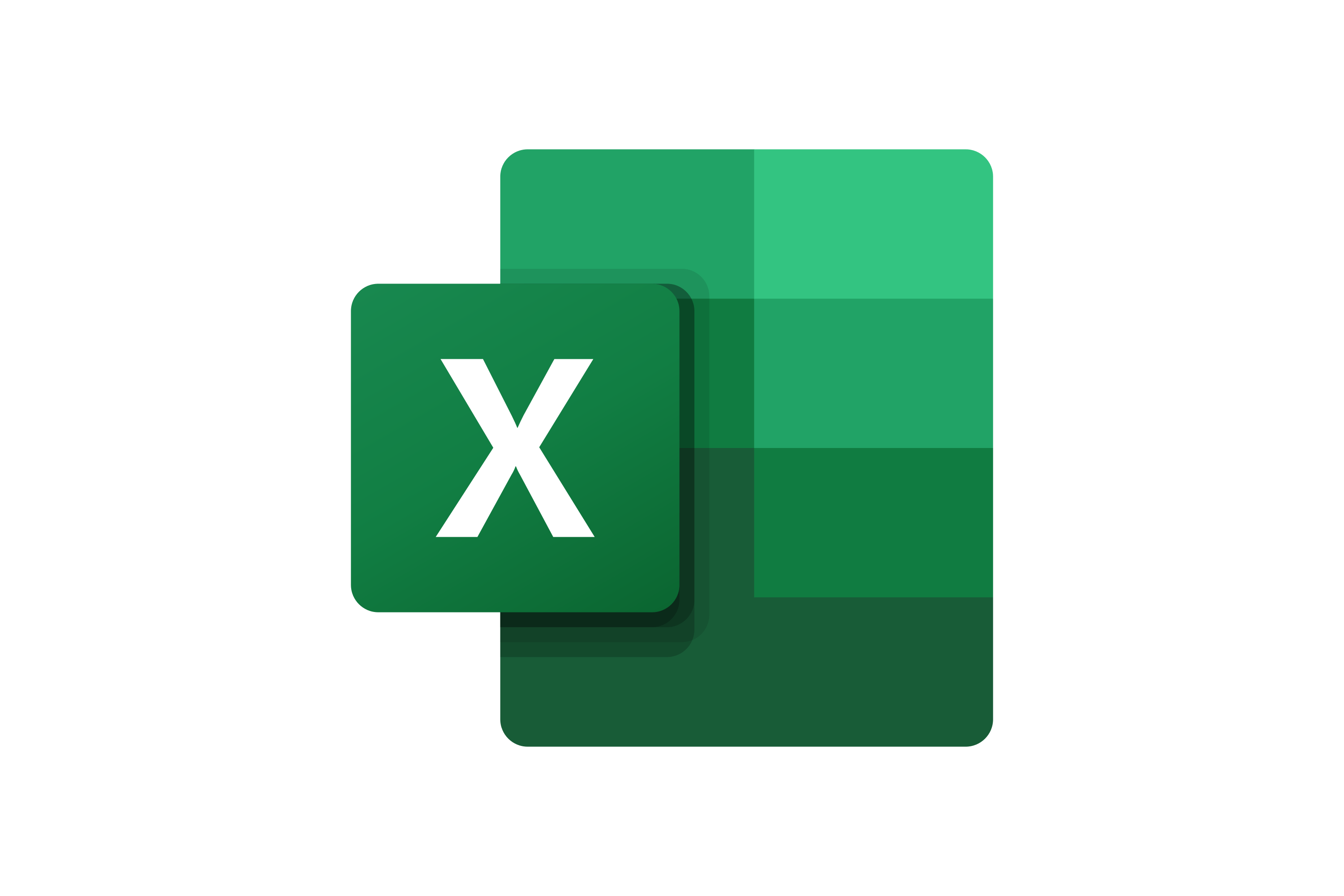 import
write
ResultFile.xlsx
ResultFile.csv
G. Falquet - UNIGE
Working with files
19
Why read CSV files and process them in python instead of doing everything in Excel?
Although Excel is Turing complete, many things are difficult to express with formulae
Or they require several "manual" steps

Add 4 columns with the grandparents of each person (when they are known)
Remove the lines describing people who have a parent born before 1848.
Transpose (part of) a worksheet
G. Falquet - UNIGE
Working with files
20
JSON files (Javascript Object Notation)
The JSON format is in fact a subset of the python syntax for lists and dictionaries
the keys must be strings
the strings must be quoted with double quotes only


Reference: https://www.json.org/json-en.html
G. Falquet - UNIGE
Working with files
21
A JSON File
[  {    "name": "Liechtenstein",    "year": 2008,    "gdppc": 141100,    "neighbor": [      {"name": "Austria", "direction": "E" },      {"name": "Switzerland","direction": "W"}    ]  },  {    "name": "Panama",    "year": 2011,    "gdppc": 13600,    "neighbor": [      {"name": "Costa Rica", "direction": "W"},      {"name": "Colombia", "direction": "E"}    ]  }]
G. Falquet - UNIGE
Working with files
22
Loading a JSON file
f = open('data/countries.json')
content = f.read()
data = json.loads(content)

⇒ data = [{"name": "Liechtenstein", "year": 2008,"gdppc": 141100,"neighbor": [{"name": "Austria", "direction": "E" },{"name": "Switzerland", "direction": "W"}]},{"name": "Panama", "year": 2011,"gdppc": 13600,"neighbor": [{"name": "Costa Rica", "direction": "W"},{"name": "Colombia", "direction": "E"}]}]
G. Falquet - UNIGE
Working with files
23
Print the neighbours of the countries that have a GDPPC > 10000
f = open('data/countries.json')
content = f.read()
countries = json.loads(content)
for country in countries:
    if country["gdppc"] > 50000 :
    print(country["name"])
    for neigh in country["neighbour"] :
        print(" "+neigh["name"])
G. Falquet - UNIGE
Working with files
24
XML files
An ordered hierarchical structure
made of elements
tag (element name)
content: texts and embedded elements
attributes (name = value pairs)

syntax: 
<tag attr1 = value1 ,…> content </tag>
<world-colors>
  <flag country="Estonia">
    <color>blue</color>
    <color>black</color>
    <color>white</color>
  </flag>
  <flag country="North Macedonia">
    <color>red</color>
    <color>yellow</color>
  </flag>
</world-colors>
G. Falquet - UNIGE
Working with files
25
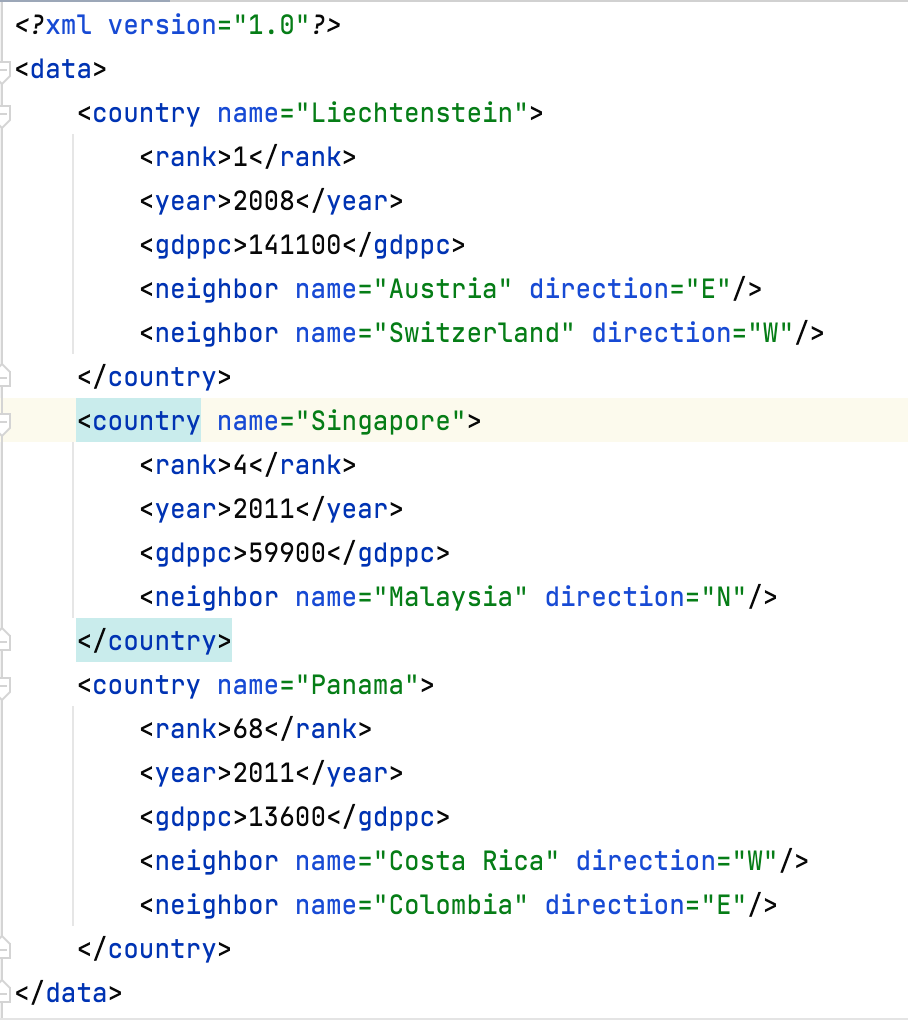 Same content in JSON
[  { "name": "Liechtenstein",    "rank": 1,    "year": 2008,     "gdppc": 141100,    "neighbor": [      {"name": "Austria", "direction": "E" },      {"name": "Switzerland","direction": "W"}]  }, {    "name": "Singapore",    "rank": 4,    "year": 2011,    "gdppc": 59980,    "neighbor": [      {"name": "Malaysia", "direction": "N"}]  }, {    "name": "Panama",    "rank": 68,    "year": 2011,    "gdppc": 13600,    "neighbor": [      {"name": "Costa Rica", "direction": "W"},      {"name": "Colombia", "direction": "E"}]  }]
G. Falquet - UNIGE
Working with files
26
An XML document is a tree
<data>
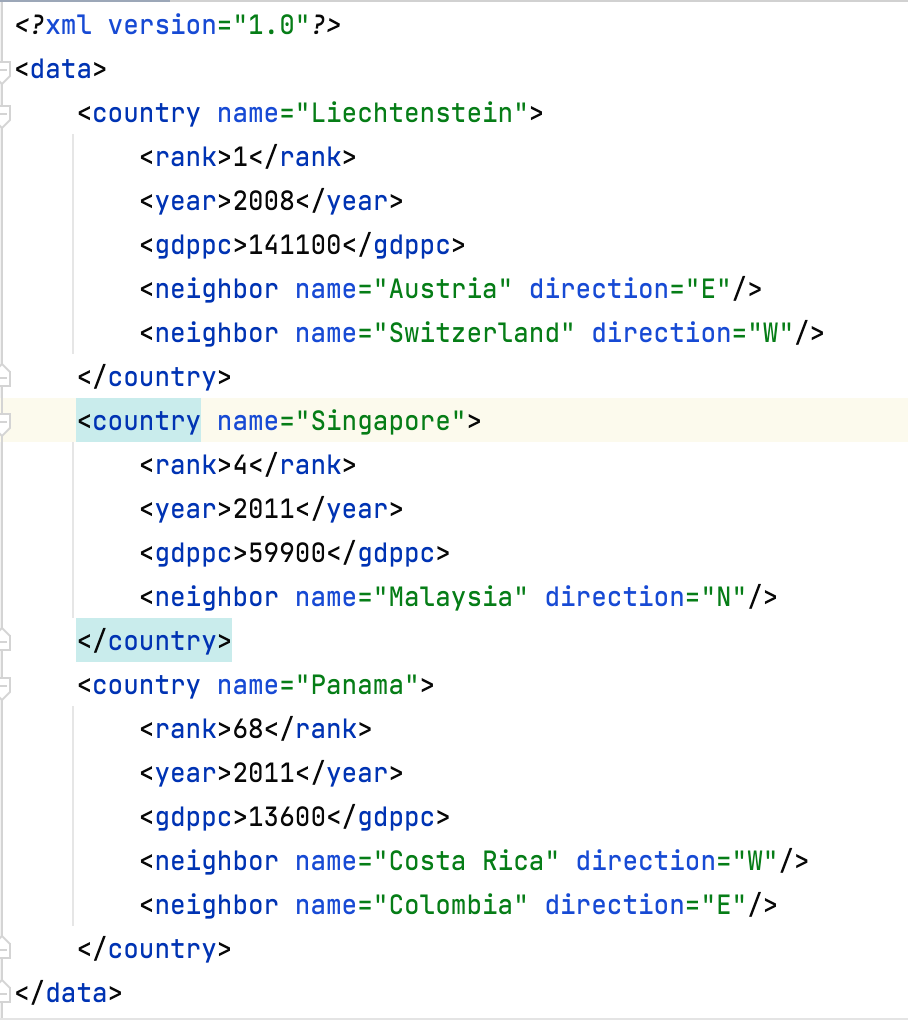 children
name
<country>
<country>
<country>
Lichtenstein
children
<year>
<neighbor>
<neighbor>
<rank>
<gdppc>
direction
direction
text
text
text
name
name
2008
1
E
141100
Austria
W
Switzerland
G. Falquet - UNIGE
Working with files
27
The xml package
import xml.etree.ElementTree as et
G. Falquet - UNIGE
Working with files
28
Print the neighbours of the countries that have a GDPPC > 10000
obtain the root element
def neighbours_of_gdppc(filename: str):
    tree = et.parse(filename)
    root = tree.getroot()
    for country in root.findall('country'):
        gdppc = int(country.find('gdppc').text)
        if gdppc > 50000:
            print(country.get('name'),':')
            for neigh in country.findall('neighbor'):
               print(' ', neigh.get('name'))
get all the children with tag 'country'
get the text of the child with tag 'gdppc'
get the value of the attribute 'name'
G. Falquet - UNIGE
Working with files
29
output
Liechtenstein :
     Austria
     Switzerland
Singapore :
     Malaysia
G. Falquet - UNIGE
Working with files
30
Complete Exploration of an XML tree
import xml.etree.ElementTree as et

def explore(filename: str):
    tree = et.parse(filename)
    root = tree.getroot()
    depth_first_explore(root, 0)
def depth_first_explore(e: et.Element, depth: int):
    print(f"Exploring {e.tag}, depth is {depth}")
    print(e.attrib)
    if e.text != None : print(f"'{e.text}'")
    for child in e : 
        depth_first_explore(child, depth+1)
    if e.tail != None : print(f"'{e.tail}'")
G. Falquet - UNIGE
Working with files
31
Exploring data, depth is 0
{}
'
    '
Exploring country, depth is 1
{'name': 'Singapore'}
'
        '
Exploring rank, depth is 2
{'updated': 'yes'}
'5'
'
        '
Exploring year, depth is 2
{}
'2011'
'
        '
Exploring gdppc, depth is 2
{}
'59900'
'
        '
Exploring neighbor, depth is 2
{'name': 'Malaysia', 'direction': 'N'}
'
    '
'
    '
Exploring country, depth is 1
{'name': 'Liechtenstein'}
'
        '
<data>    <country name="Singapore">        <rank updated="yes">5</rank>        <year>2011</year>        <gdppc>59900</gdppc>        <neighbor name="Malaysia" direction="N"/>    </country>    <country name="Liechtenstein">        <rank updated="yes">2</rank>        <year>2008</year>        <gdppc>141100</gdppc>        <neighbor name="Austria" direction="E"/>        <neighbor name="Switzerland" direction="W"/>    </country>    <country name="Panama">        <rank updated="yes">69</rank>        <year>2011</year>        <gdppc>13600</gdppc>        <neighbor name="Costa Rica" direction="W"/>        <neighbor name="Colombia" direction="E"/>    </country></data>
G. Falquet - UNIGE
Working with files
32